Der anti-faschistische Auftrag des Grundgesetzes
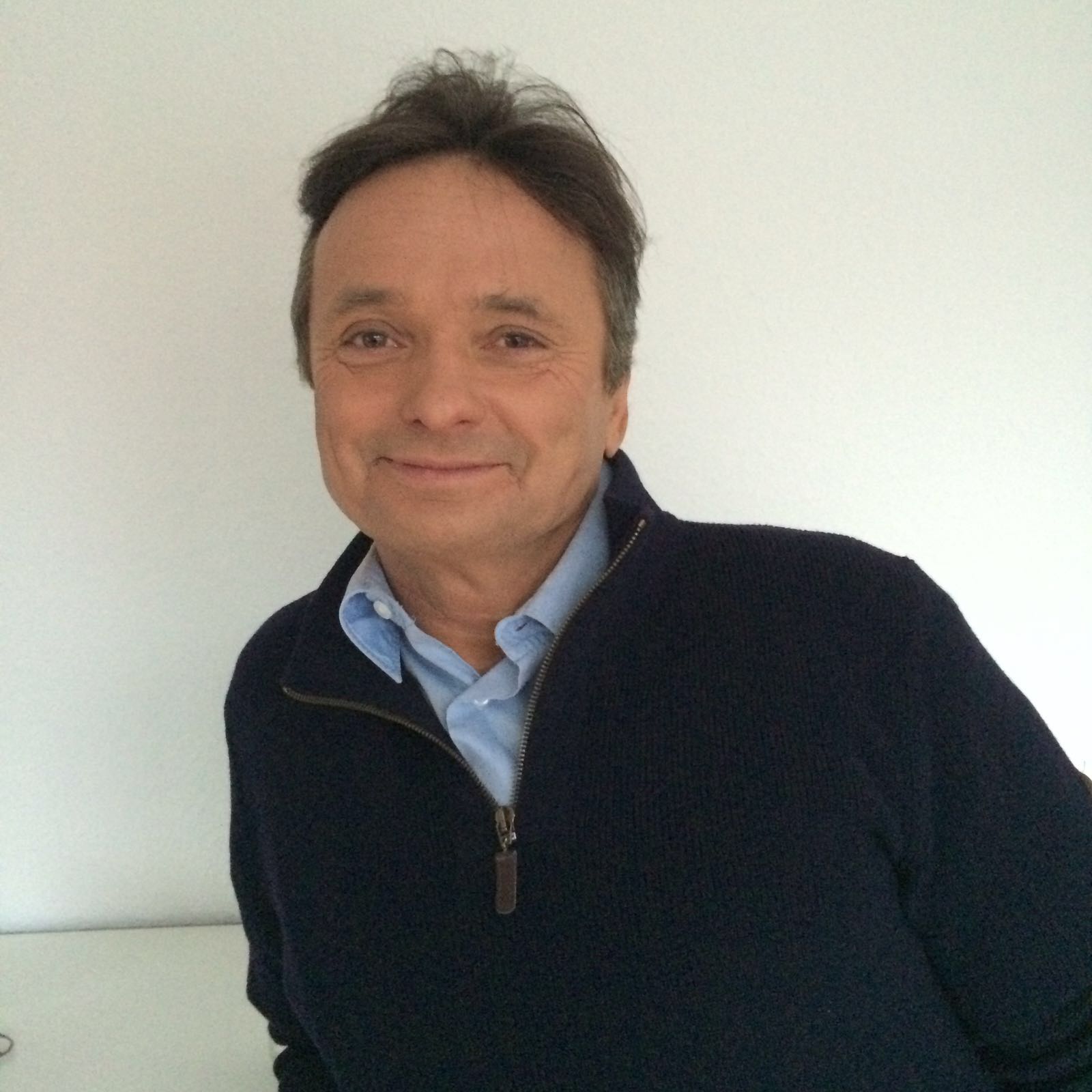 Prof. Dr. Andreas Fisahn
Thesen
Vorschriften im GG und Auslegung des BVerfG
Der Wandel der Wirtschaftsverfassung hat die Demokratie ausgehöhlt und den Aufstieg der Rechten gefördert.
Die Atomisierung der Gesellschaft und die Akademisierung der Politik führte zur Liberalisierung, aber auch zu einem Repräsentationsproblem.
Die Wehrhafte Demokratie war immer ambivalent - Tendenzen neuer Illiberalität
Gegen eine antidemokratische Mehrheit (im Parlament) sind die Vorkehrungen des GG schwach.
2
Antifaschismus im GG
Art.132 (2) Diese Bestimmung findet keine Anwendung auf Angehörige des öffentlichen Dienstes, die von den Vorschriften über die "Befreiung von Nationalsozialismus und Militarismus" nicht betroffen oder die anerkannte Verfolgte des Nationalsozialismus sind, sofern nicht ein wichtiger Grund in ihrer Person vorliegt.

Art 139 Die zur "Befreiung des deutschen Volkes vom Nationalsozialismus und Militarismus" erlassenen Rechtsvorschriften werden von den Bestimmungen dieses Grundgesetzes nicht berührt.
3
Antifaschismus im GG
Art 1 (1) Die Würde des Menschen ist unantastbar. Sie zu achten und zu schützen ist Verpflichtung aller staatlichen Gewalt.
Art 9 (2) Vereinigungen, deren Zwecke oder deren Tätigkeit den Strafgesetzen zuwiderlaufen oder die sich gegen die verfassungsmäßige Ordnung oder gegen den Gedanken der Völkerverständigung richten, sind verboten.
Art 26 (1) Handlungen, die geeignet sind und in der Absicht vorgenommen werden, das friedliche Zusammenleben der Völker zu stören, insbesondere die Führung eines Angriffskrieges vorzubereiten, sind verfassungswidrig. Sie sind unter Strafe zu stellen.
Art 80 (1) Durch Gesetz können die Bundesregierung, ein Bundesminister oder die Landesregierungen ermächtigt werden, Rechtsverordnungen zu erlassen. Dabei müssen Inhalt, Zweck und Ausmaß der erteilten Ermächtigung im Gesetze bestimmt werden. Die Rechtsgrundlage ist in der Verordnung anzugeben. Ist durch Gesetz vorgesehen, daß eine Ermächtigung weiter übertragen werden kann, so bedarf es zur Übertragung der Ermächtigung einer Rechtsverordnung.
4
Antifaschismus im GG
BVerfG: „Insbesondere kennt das Grundgesetz kein allgemeines antinationalsozialistisches Grundprinzip (vgl. so aber in der Sache: Battis/Grigoleit, NVwZ 2001, S. 121 <123 ff.>; OVG Münster, Beschluss vom 23. März 2001 - 5 B 395/01 -, NJW 2001, S. 2111), das ein Verbot der Verbreitung rechtsradikalen oder auch nationalsozialistischen Gedankenguts schon in Bezug auf die geistige Wirkung seines Inhalts erlaubte.“ (BVerfGE 124, 300, Rn.67)
Aber:
„Von dem Erfordernis der Allgemeinheit meinungsbeschränkender Gesetze gemäß Art. 5 Abs. 2 GG ist eine Ausnahme anzuerkennen für Vorschriften, die auf die Verhinderung einer propagandistischen Affirmation der nationalsozialistischen Gewalt- und Willkürherrschaft zwischen den Jahren 1933 und 1945 zielen. Das menschenverachtende Regime dieser Zeit, das über Europa und die Welt in unermesslichem Ausmaß Leid, Tod und Unterdrückung gebracht hat, hat für die verfassungsrechtliche Ordnung der Bundesrepublik Deutschland eine gegenbildlich identitätsprägende Bedeutung, die einzigartig ist und allein auf der Grundlage allgemeiner gesetzlicher Bestimmungen nicht eingefangen werden kann. Das bewusste Absetzen von der Unrechtsherrschaft des Nationalsozialismus war historisch zentrales Anliegen aller an der Entstehung wie Inkraftsetzung des Grundgesetzes beteiligten Kräfte.“(BVerfGE 124, 300, Rn.65)
5
Wirtschaftsverfassung
Verfassung = Kompromiss unter jeweiligen Kräfteverhältnissen – Beispiele im GG:

Religionsfreiheit (Art. 4) „ Religionsunterricht in Übereinstimmung mit den Grundsätzen der Religionsgemeinschaften“ (Art. 7 III) 
„Das gesamte Schulwesen steht unter der Aufsicht des Staates.“ (7 I)  „ Das Recht zur Errichtung von privaten Schulen wird gewährleistet.“ … wenn „eine Sonderung der Schüler nach den Besitzverhältnissen der Eltern nicht gefördert wird.“ (7 IV)
6
Wirtschaftsverfassung
Art.14: Das Eigentum ist gewährleistet (14 I) 
 „Eigentum verpflichtet. Sein Gebrauch soll zugleich dem Wohle der Allgemeinheit dienen.“ (14 II)
Art 15: Grund und Boden, Naturschätze und Produktionsmittel können zum Zwecke der Vergesellschaftung durch ein Gesetz, das Art und Ausmaß der Entschädigung regelt, in Gemeineigentum oder in andere Formen der Gemeinwirtschaft überführt werden. Für die Entschädigung gilt Artikel 14 Abs. 3 Satz 3 und 4 entsprechend.“
=> Möglichkeit einer anderen Wirtschaftsverfassung = wirtschaftspolitische Neutralität (theoretisch)
7
Wirtschaftsverfassung
Reale Auseinandersetzung: Wirtschaftsliberalismus  Keynesianismus.
GG 1949: Art.110 und 115 gebieten (recht schlicht) einen ausgeglichenen Haushalt – kein Problem im Wirtschafts-“wunder“
Kleine Krise 1966 => 
GG-Änderung: Die Grenze der Verschuldung geändert, wo die Kreditaufnahme die Ausgaben für Investitionen überschritt => keynesianische Politik möglich.
Stabilitätsgesetz von 1967 => vier gleichrangige Ziele zu charakterisieren, angemessenes Wirtschaftswachstum, Vollbeschäftigung, Preisstabilität und außenwirtschaftliches Gleichgewicht.
8
Wirtschaftsverfassung
Verschiebung mit Siegeszug des Neoliberalismus 1980 – 2008:
Strenge Defizitgrenzen gelten über EU-Verträge auch für BRD (Maastricht 1993) = 60% BIP-Gesamtverschuldung, 3% BIP Neuverschuldung
2008 Finanzkrise bis 2012 Eurokrise; 
Schuldenbremse = GG-Änderung 2011 = Kreditverbot für Länder, 0,35% BIP für Bund. Ausnahme: Not- oder Krisensituation
Es folgten Krisen: 2015 Migrationskrise; 2019 Corona-Krise – die ganze Zeit über: ökologische oder Klimakrise.
9
Wirtschaftsverfassung
Kreditaufnahmeverbot (Schuldenbremse) segnete Praxis (Regierung Schröder) ab:
 Restriktive Haushaltspolitik und Sozialkürzungen (Hartz IV)
 bei gleichzeitiger Steuerentlastung für Unternehmen („bessere“ Steuerregeln bei Unternehmensverkauf)
Folge: 2/3 Gesellschaft (Peter Glotz 1984), später Prekariat, Abgehängte =>
Nichtwähler und später AfD
10
Wirtschaftsverfassung
Optimismus: 
Säule sozialer Rechte EU und Umsetzung
Green Deal und Industriepolitik
Pessimismus:
BVerfG hält an Schuldenbremse fest, verschärft sie z.T.
11
Liberalisierung der Gesellschaft und Akademisierung der Politik
(Schon) Wechsel von der Massenproduktion und dem Massenkonsum zur Dienstleistungsgesellschaft =>
 Individualisierung (Beck) oder Atomisierung
 Änderung der Verfassung als Liberalisierung der Rechtsprechung  
 Beispiel § 175 StGB
12
Liberalisierung der Gesellschaft und Akademisierung der Politik
Folge: Massenorganisationen verlieren Mitglieder => Pluralistische Vertretung funktioniert schlechter.
 => Stärkeres Gewicht „der Wirtschaft“ an politischen Entscheidungen (Gegenmacht Gewerkschaft schwächer)
 Parteien verlieren Mitglieder (SPD von 1 Mio 1972 zu 400.000 in 2021) und überaltern =>
 Berufspolitiker haben größeren Einfluss => Akademisierung der Politik – MdBs 
 Gewerkschaftssekretäre und Uni-Abschluss
13
Liberalisierung der Gesellschaft und Akademisierung der Politik
=> Distanz von Politik und Otto-Normal
 Teil = Kulturelle Distanz – Habitus und Schichtung - u.a. Sprachdiskussion (Liberalisierung des GG)
Verlustängste wg. Sozialer Kompetenzen 
=> AfD kann mobilisieren
14
Wehrhafte Demokratie
Wehrhafte Demokratie, neutrale Beschreibung: Instrumente der Rechtsordnung gegen Feinde der FDGO.
 Bis in die Gegenwart im Wesentlichen gegen links:
 1956 KPD-Verbot
 Folge Inhaftierung von Kommunisten
 1968 Notstandsgesetze: u.a. Bundeswehr gegen bewaffnete Aufständische (Art. 87 a GG)
1972: Radikalenerlass
 auch 1968 (Kaufhausbrand Baader/ Ensslin) – Antiterrorgesetze???
 auch politische Liberalisierung  nach 1990
15
Wehrhafte Demokratie
Rechts war wenig im Blick – aktuelle Verschiebungen
 NSU und Versagen des Verf Schutzes
(Halb)-Rechtsradikaler Verf-Schutzpräsident
 Einzeltätertheorie
 Rechtsradikale Tendenzen in BW und Polizei
 Reichsbürger
16
Wehrhafte Demokratie
Neue Tendenzen der Repression – Wiederkehr des Freund-Feind-Denkens?:
 Putin-Versteher – Entlassung eines Dirigenten, der sich nicht distanziert
 „Klimakleber“ als kriminelle Vereinigung
 Lina E. und die Anti-Nazi Schläger als kriminelle Vereinigung
 Kunstfreiheit und Documenta-Skandal/ Berlinale
 Verschärfung Polizeirecht (Gefährder-Inhaftierung) und Versammlungsrecht 
 Uni HH – Verbot Konferenz „We want our world back“ (PKK-Sympathisanten)
 HU sagt Vortrag ab: „Geschlecht ist nicht gleich (Ge)schlecht. Sex, Gender und warum es in der Biologie zwei Geschlechter gibt.“ 
Palästina Konferenz in Berlin verboten
17
Wehrhafte Demokratie und AfD
Die Verfahren gegen die NPD
Art 21 GG
(2) Parteien, die nach ihren Zielen oder nach dem Verhalten ihrer Anhänger darauf ausgehen, die freiheitliche demokratische Grundordnung zu beeinträchtigen oder zu beseitigen oder den Bestand der Bundesrepublik Deutschland zu gefährden, sind verfassungswidrig.
(3) Parteien, die nach ihren Zielen oder dem Verhalten ihrer Anhänger darauf ausgerichtet sind, die freiheitliche demokratische Grundordnung zu beeinträchtigen oder zu beseitigen oder den Bestand der Bundesrepublik Deutschland zu gefährden, sind von staatlicher Finanzierung ausgeschlossen. Wird der Ausschluss festgestellt, so entfällt auch eine steuerliche Begünstigung dieser Parteien und von Zuwendungen an diese Parteien.
(4) Über die Frage der Verfassungswidrigkeit nach Absatz 2 sowie über den Ausschluss von staatlicher Finanzierung nach Absatz 3 entscheidet das Bundesverfassungsgericht.
18
Wehrhafte Demokratie und AfD
2003: Verbotsverfahren gegen NPD wurde eingestellt: Zu viele Spitzel in der NPD.
2017: Verbotsantrag abgelehnt: 350 Seiten – wesentlich NPD ist verfassungswidrig, aber NPD ist zu schwach („darauf ausgehen).
 => 2017:GG-Änderung - Entzug staatlicher Finanzierung.
 Januar 2024: NPD kann von Finanzierung ausgeschlossen werden.
Problem AfD: 
Beweis verfassungswidrig, weil uneinheitlich; 
Politische Folge?
19
Wehrhafte Demokratie und AfD
Verfahren gegen einzelne AfD-Mitglieder (Höcke)
Art 18 GG: Wer die Freiheit der Meinungsäußerung, insbesondere die Pressefreiheit (Artikel 5 Abs. 1), die Lehrfreiheit (Artikel 5 Abs. 3), die Versammlungsfreiheit (Artikel 8), die Vereinigungsfreiheit (Artikel 9), das Brief-, Post- und Fernmeldegeheimnis (Artikel 10), das Eigentum (Artikel 14) oder das Asylrecht (Artikel 16a) zum Kampfe gegen die freiheitliche demokratische Grundordnung mißbraucht, verwirkt diese Grundrechte. Die Verwirkung und ihr Ausmaß werden durch das Bundesverfassungsgericht ausgesprochen.
20
Wehrhafte Demokratie und AfD
Verfahren gegen einzelne AfD-Mitglieder (Höcke)
Art 18 GG: Wer die Freiheit der Meinungsäußerung, insbesondere die Pressefreiheit (Artikel 5 Abs. 1), die Lehrfreiheit (Artikel 5 Abs. 3), die Versammlungsfreiheit (Artikel 8), die Vereinigungsfreiheit (Artikel 9), das Brief-, Post- und Fernmeldegeheimnis (Artikel 10), das Eigentum (Artikel 14) oder das Asylrecht (Artikel 16a) zum Kampfe gegen die freiheitliche demokratische Grundordnung mißbraucht, verwirkt diese Grundrechte. Die Verwirkung und ihr Ausmaß werden durch das Bundesverfassungsgericht ausgesprochen.

§ 39 BVerfGG: (2) Das Bundesverfassungsgericht kann dem Antragsgegner auf die Dauer der Verwirkung der Grundrechte das Wahlrecht, die Wählbarkeit und die Fähigkeit zur Bekleidung öffentlicher Ämter aberkennen und bei juristischen Personen ihre Auflösung anordnen.
21
Wehrhafte Demokratie und AfD
Vereinsverbot gegen Junge Alternative:
Art 9 GG: (2) Vereinigungen, deren Zwecke oder deren Tätigkeit den Strafgesetzen zuwiderlaufen oder die sich gegen die verfassungsmäßige Ordnung oder gegen den Gedanken der Völkerverständigung richten, sind verboten.
Zuständig: Innenministerium
Problem: Parteienprivileg anzuwenden?
22
Wehrhafte Demokratie und AfD
Sicherung des BVerfGG durch Übernahme von Vorschriften aus dem BVerfGG ins GG:
Unmittelbare Bindung der öffentlichen Gewalt an die Entscheidungen des BVerfG
Wahl mit 2/3 Mehrheit im BT und BR
 Amtszeit 12 Jahre 
Festlegung der Altersgrenze 
Ausschluss der erneuten Wählbarkeit
Bei Blockade durch 1/3 AfD – Wahl nur durch BR oder durch BT
So schlimm scheint die Lage zu sein!!!!
23
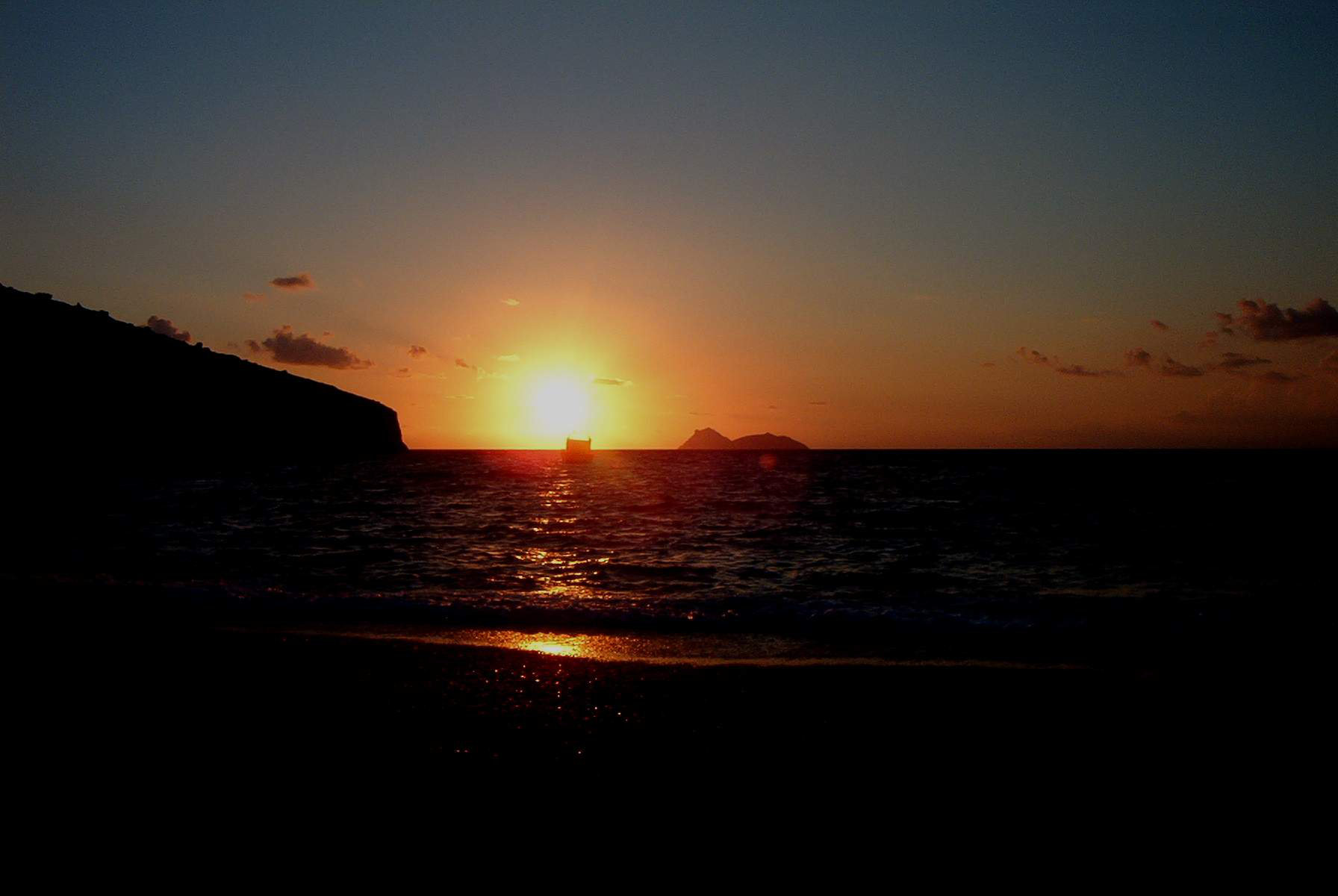 Merci
Gracie 
Thanks
ευχαριστώ 
Tak
Tesekür ederim
Cпаcибо 
Gracias
Dank u well
Danke fürs Zuhören